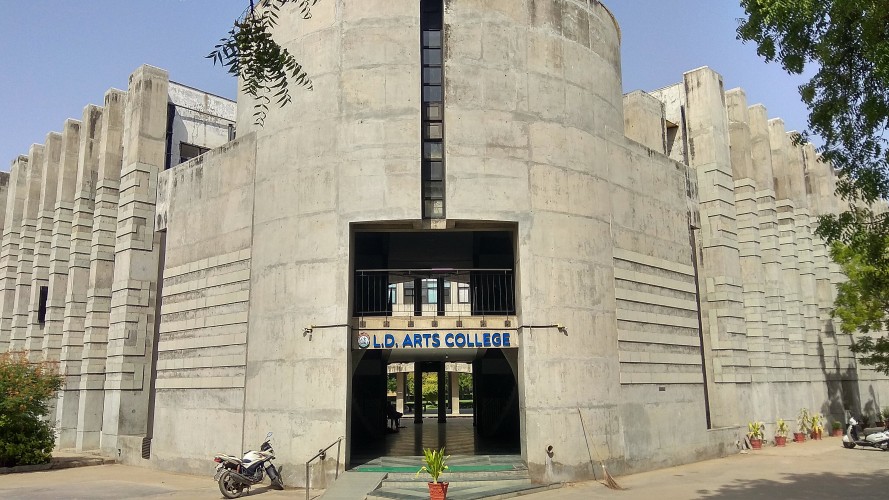 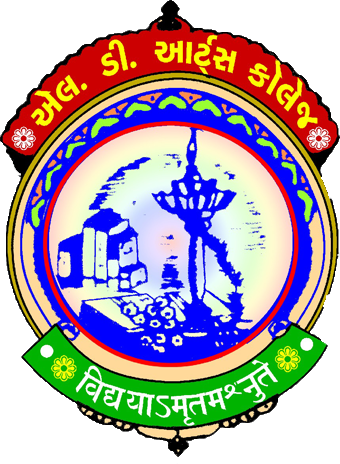 L. D. Arts College
Managed by
Ahmedabad Education Society
Our Motto
VIDYAYAMRUTAMASHNUTE
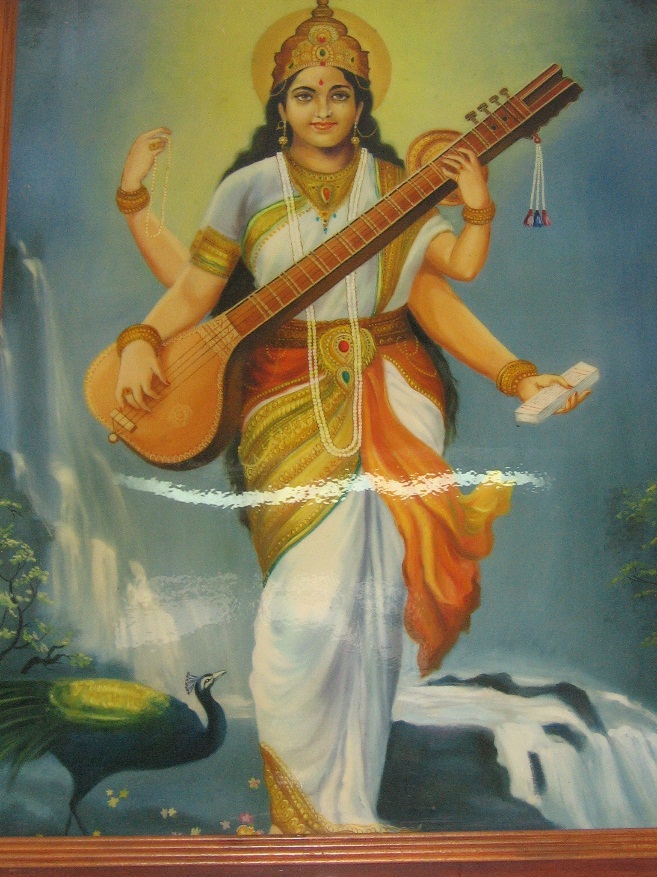 Knowledge is the Nectar of Life
Highlights
One of  the oldest and prestigious Arts Colleges of Gujarat established in 1937.
Strictly merit based admissions
Well-equipped automated library  with 6 computers to access e-resources.
Wi-Fi enabled Internet Connectivity in the campus.
An active Placement Cell
The only Arts Institute under Gujarat University imparting education in both the mediums, English and Gujarati.
Hostel facilities for girls (intake – 62)) along with the mess facilities.
Safe and secure campus. 
Spiritual upliftment  through daily morning prayers.
Very high success rate in the University examinations.
Vibrant NSS, NCC, Cultural and Sports units. 
An active CWDC ( Collegiate Women’s Development Committee).
The only Institute affiliated with Gujarat University which admits foreign students.
One of the biggest study centres of  IGNOU (Indira Gandhi National Open University).
Core  Courses Offered (Existing)
Statistics and Computer offered as an Elective subjects at UG Level.
Staff Provision and Positions (Data as per 2023-24 year)
Teaching Staff
Non – Teaching/Ad-hoc Staff
Department Wise Faculty Strength
Details of  Workload for UG (Department wise)
Sanctioned Intake & Admitted Students
Department Wise Student Strength 2023-24 (FY.BA)
Proposals for starting Self-financed Online Courses
Certificate Course on Spoken Sanskrit 
Purpose: A proposal for starting Online Certificate Courses in Spoken Sanskrit and the Philosophy of the Bhagavad Geeta.

Certificate Course on Counseling Skill
Purpose: To help individuals to improve their personal growth and learn  counseling skills, procedures, and how we are helping those people in our society who are facing mental health issues.
Details of Academic Activity Plan (Department wise)
Various Co-curricular Activities
The College promotes the participation of students in various extension activities through : 
NSS
NCC
Sports
Cultural activities
Other Activities :
Alumni
CWDC
Placement cell 
Geeta Slok Gaan and Elocution Competition
Mahadev Desai Elocution Competition
Annual Function and Prize Distribution
Details of Co-curricular Activity Plan
Details of Co-curricular Activity Plan
Top Five Priorities
Full-fledged preparations for inviting NAAC for the 3rd Cycle of Accreditation.
  To Improve/Maintain College Results /Performances.
  To encourage and facilitate staff and students for Participation, Presentation and Publication of   
     Research Papers/Books.
  To Maintain/Improve discipline and standards of education in the college.
  Introducing innovative practices to improve lecture delivery and making education  
     more student-centric.
THANK YOU